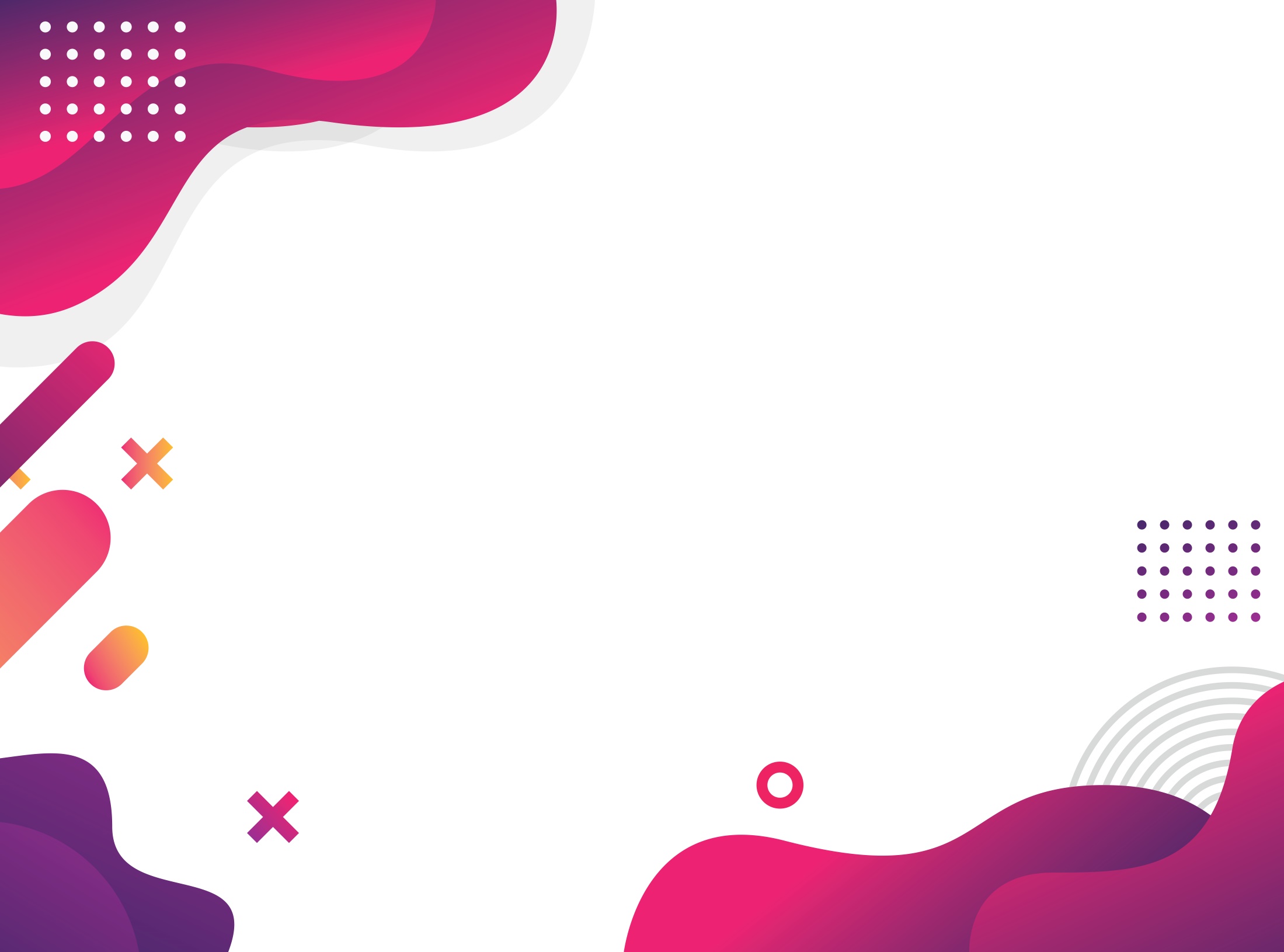 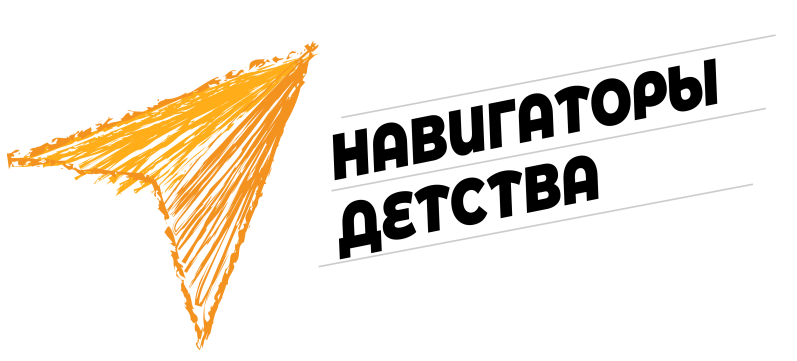 Советник директора по воспитанию и взаимодействию с общественными объединениями: актуальность, роль, функционал
Региональный координатор
по Вологодской области
Зятюшкова Наталия Александровна
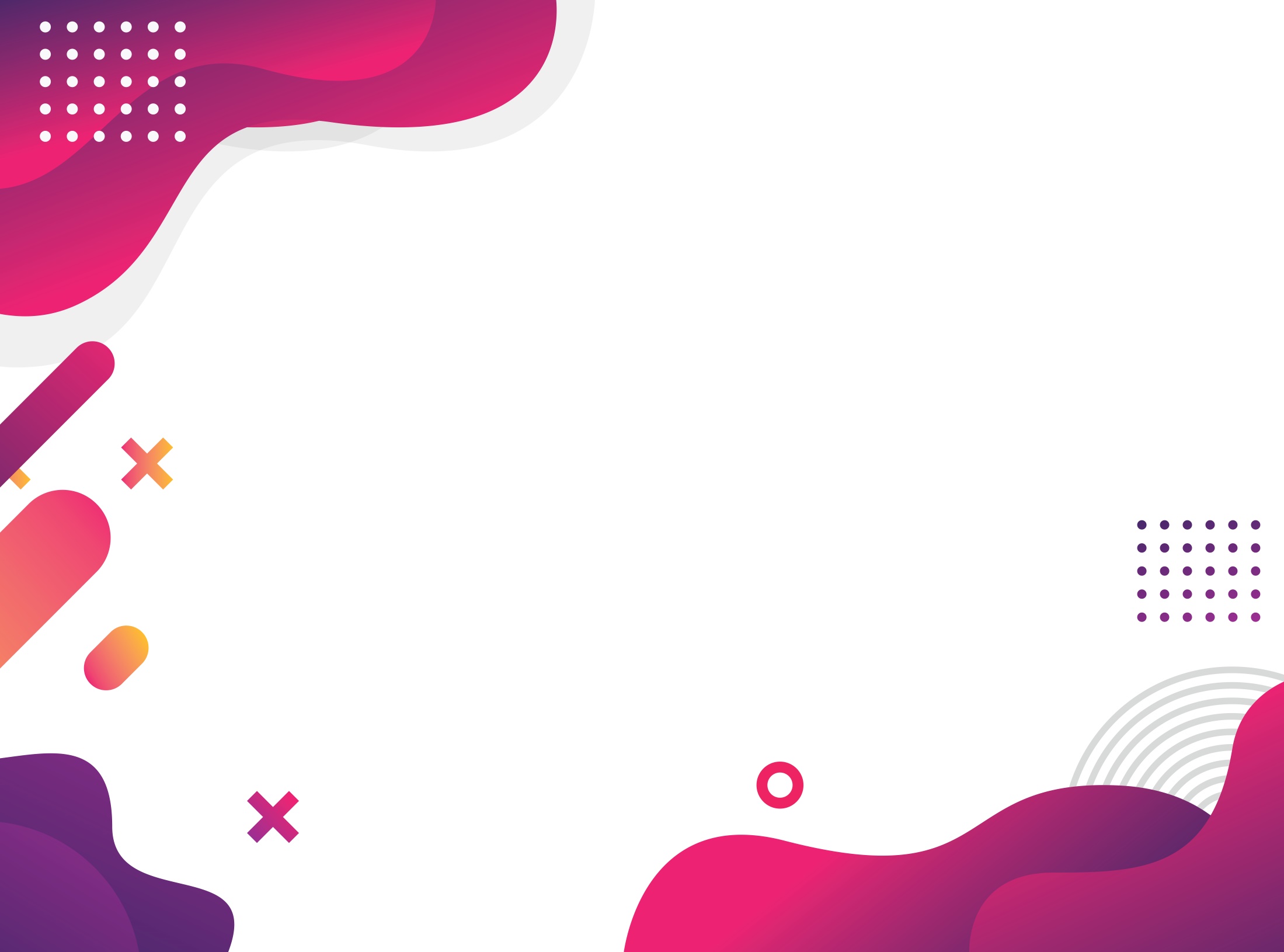 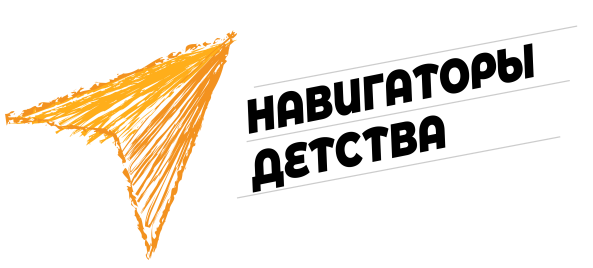 В  2021 году в составе национального проекта «Образование» началась реализация федерального проекта «Патриотическое воспитание граждан Российской Федерации».

22 января 2021 года был дан старт конкурсу «Навигаторы детства»

В Вологодской области в проект вошли 152 школы в  23-х муниципальных районах, г. Вологде и г. Череповце. 

Все  сотрудники трудоустроены по основному месту работы 
или на условиях внешнего совместительства 
в ФГБУ «Росдетцентр».
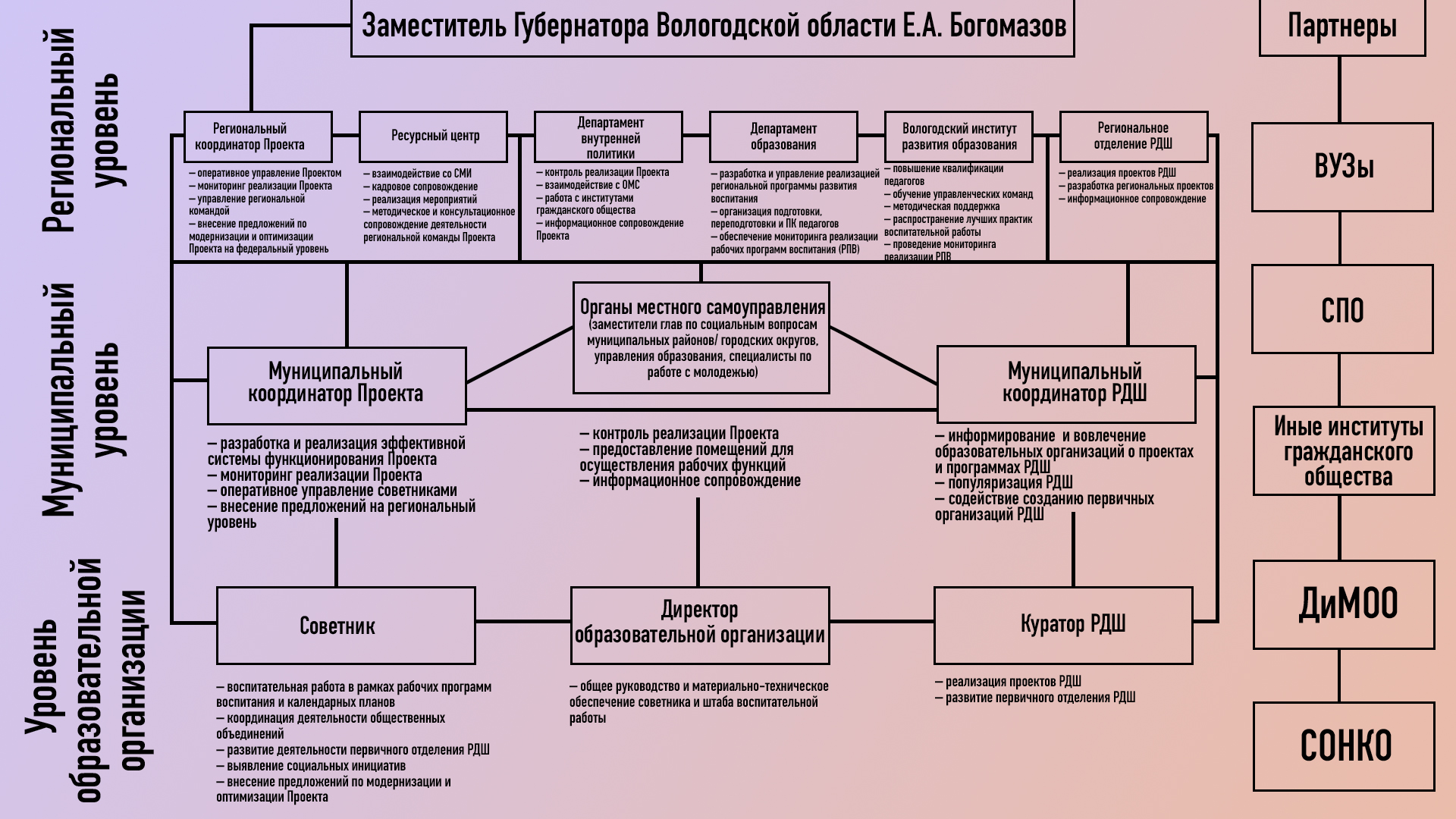 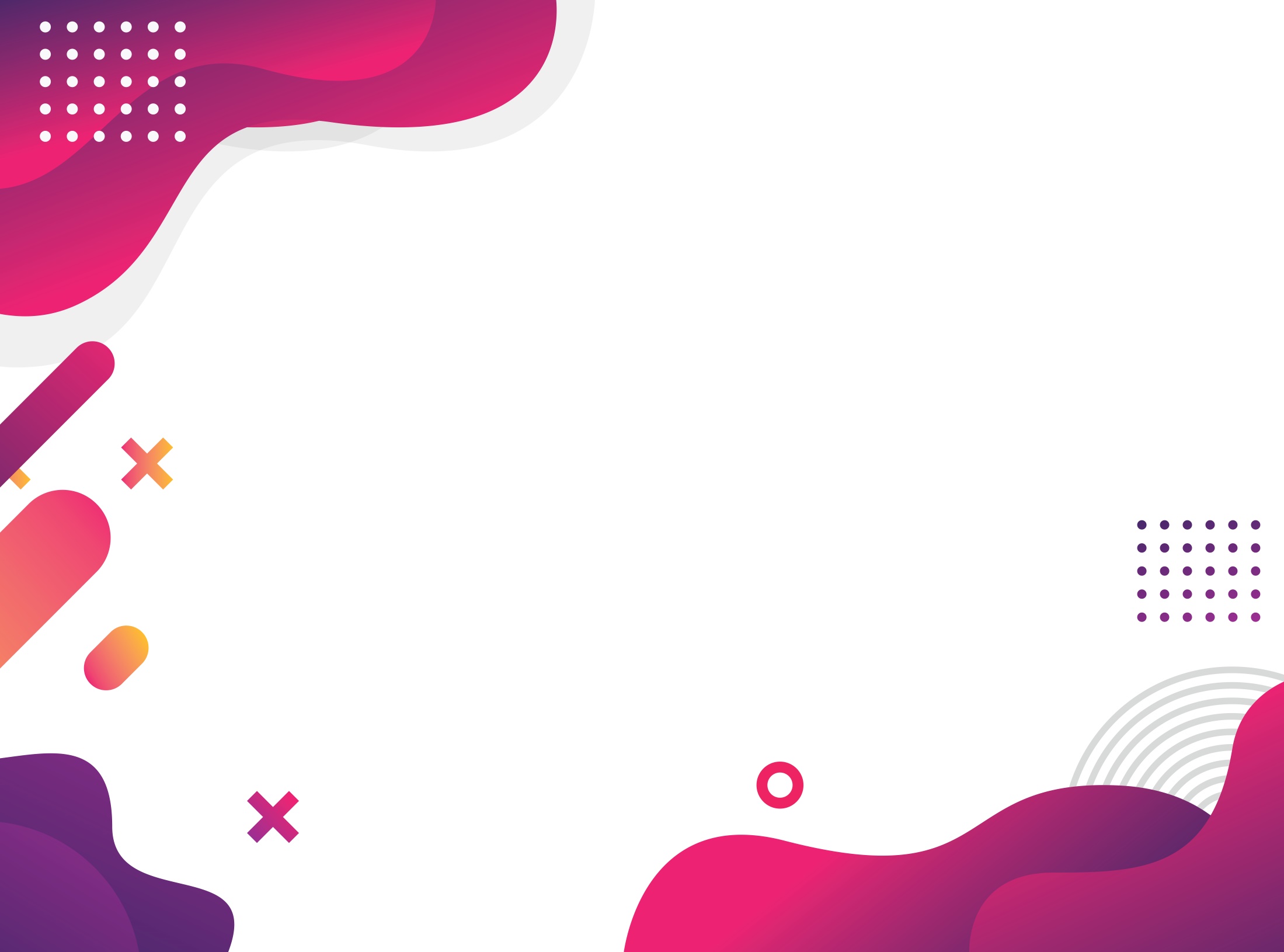 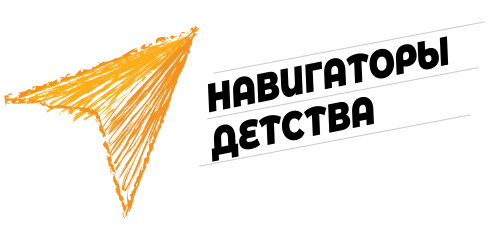 Цели и задачи 
муниципального координатора
Создание условий для эффективной реализации Проекта в муниципалитете.
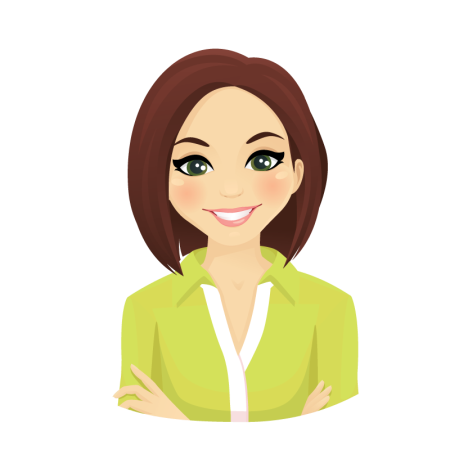 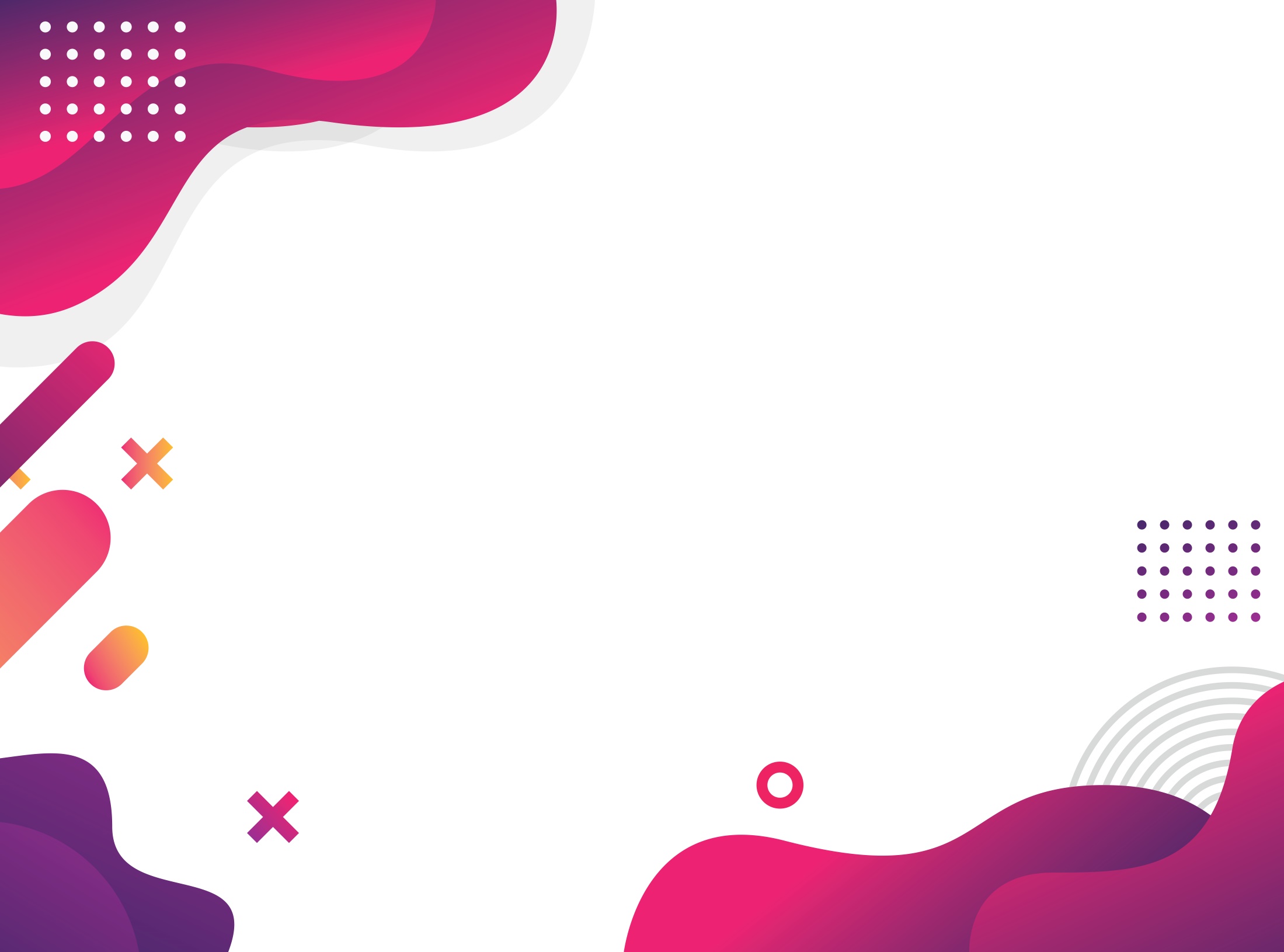 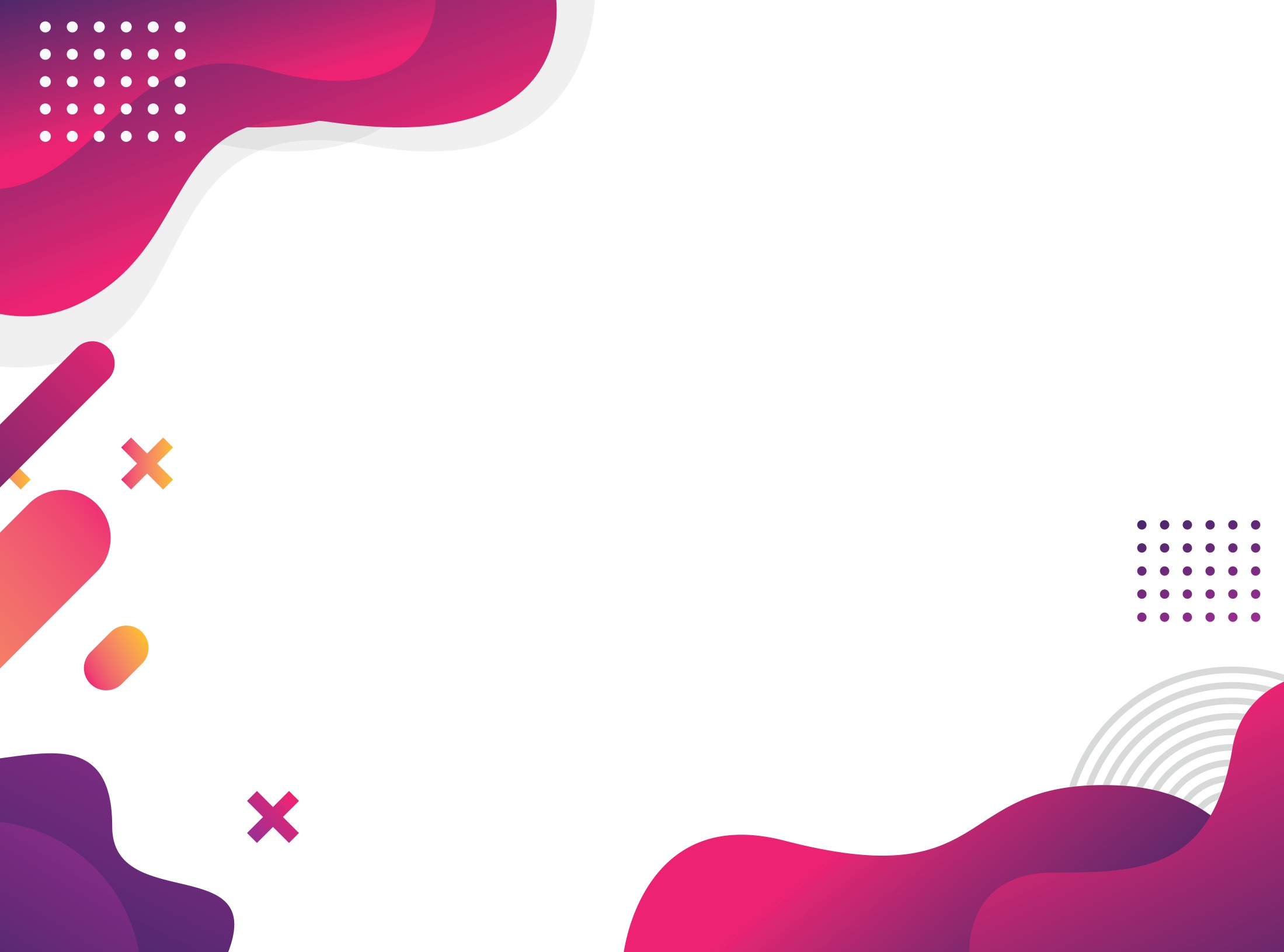 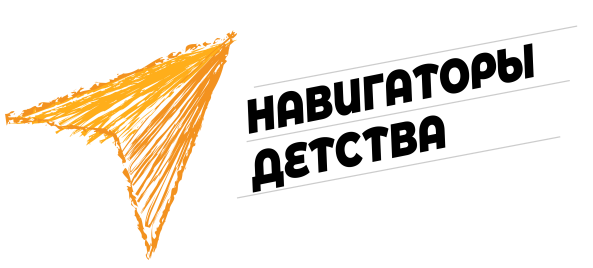 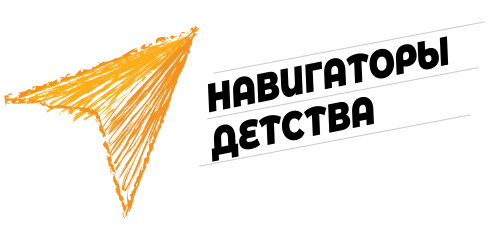 Кто такой советник?
Модернизация воспитательной среды в школе
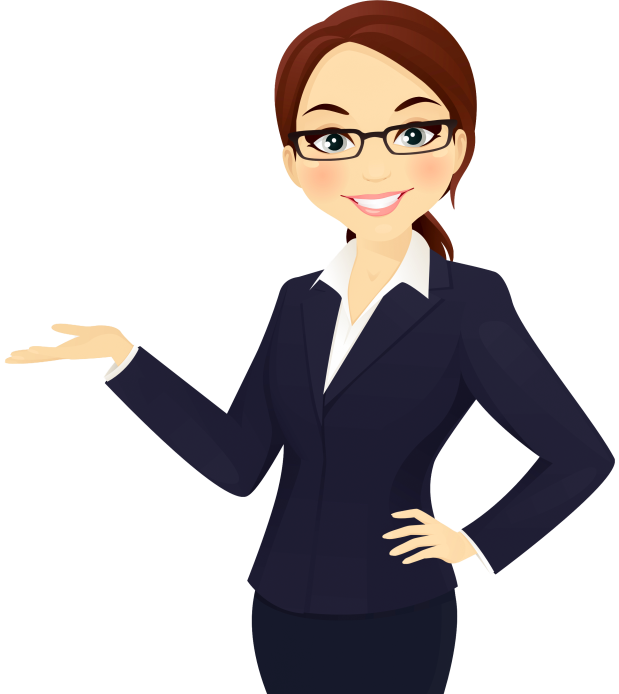 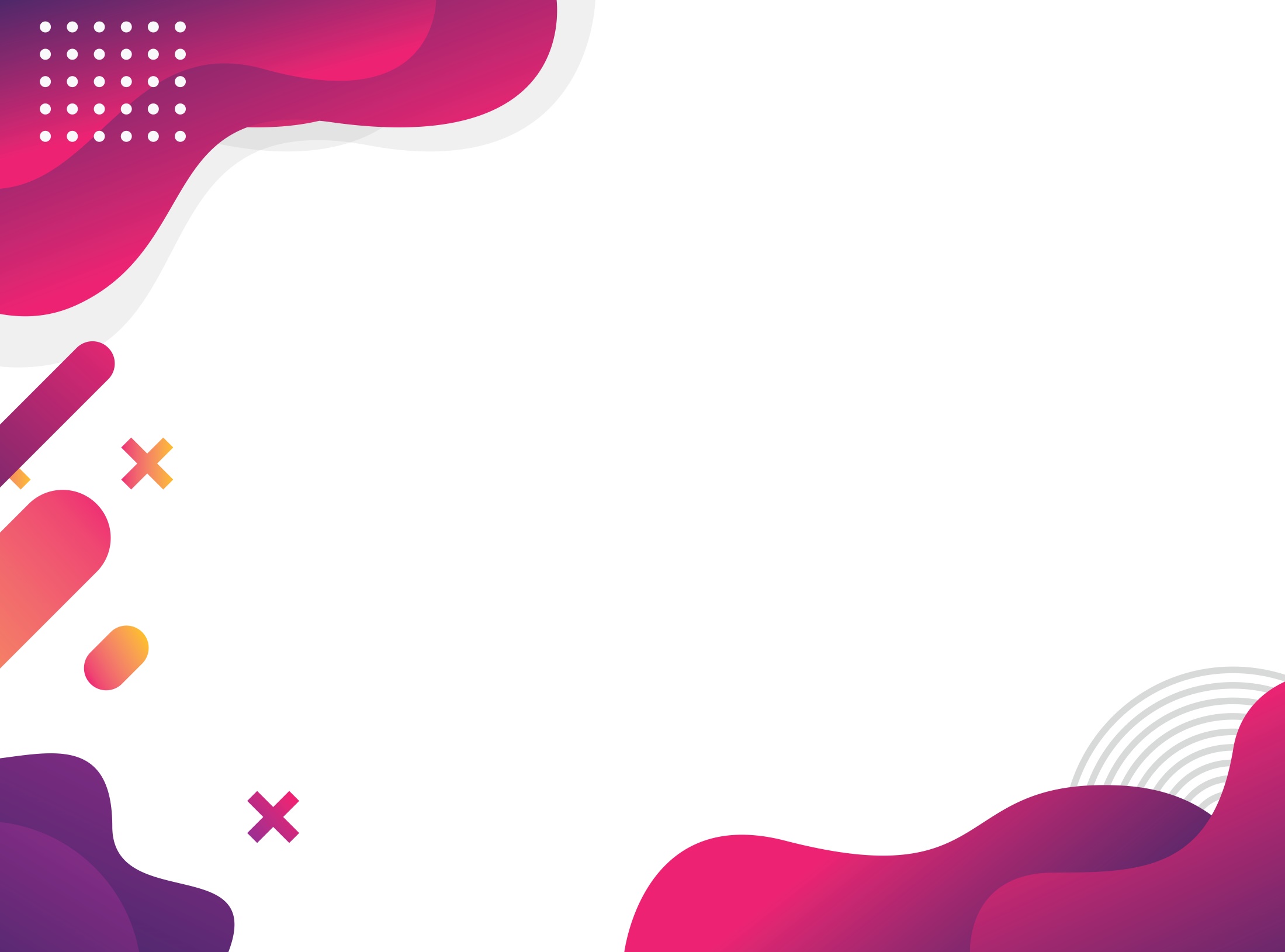 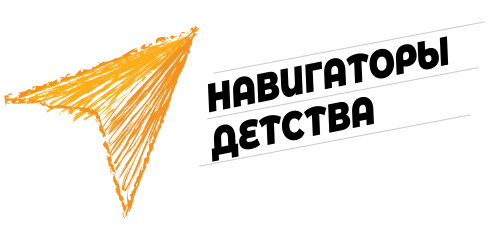 Советник сопровождает ребенка и как бы «втягивает его в коллектив школы, опираясь на его интересы и предлагая те активности, которые этого конкретного ребенка поставят в ситуацию успеха. Вовлекает ребенка в позитивную повестку, работая с ними с точки зрения школьного коллектива, не центрируясь на нем
Советник участвует в разработке рабочей программы воспитания. Инициирует  события. Предлагает концепцию, форму, контент, наполняет смыслами.
Советник, во взаимодействии с заместителем директора по ВР, вводит в практику деятельности формы и средства работы Российского движения школьников и других детских общественных объединений для достижения воспитательных результатов.
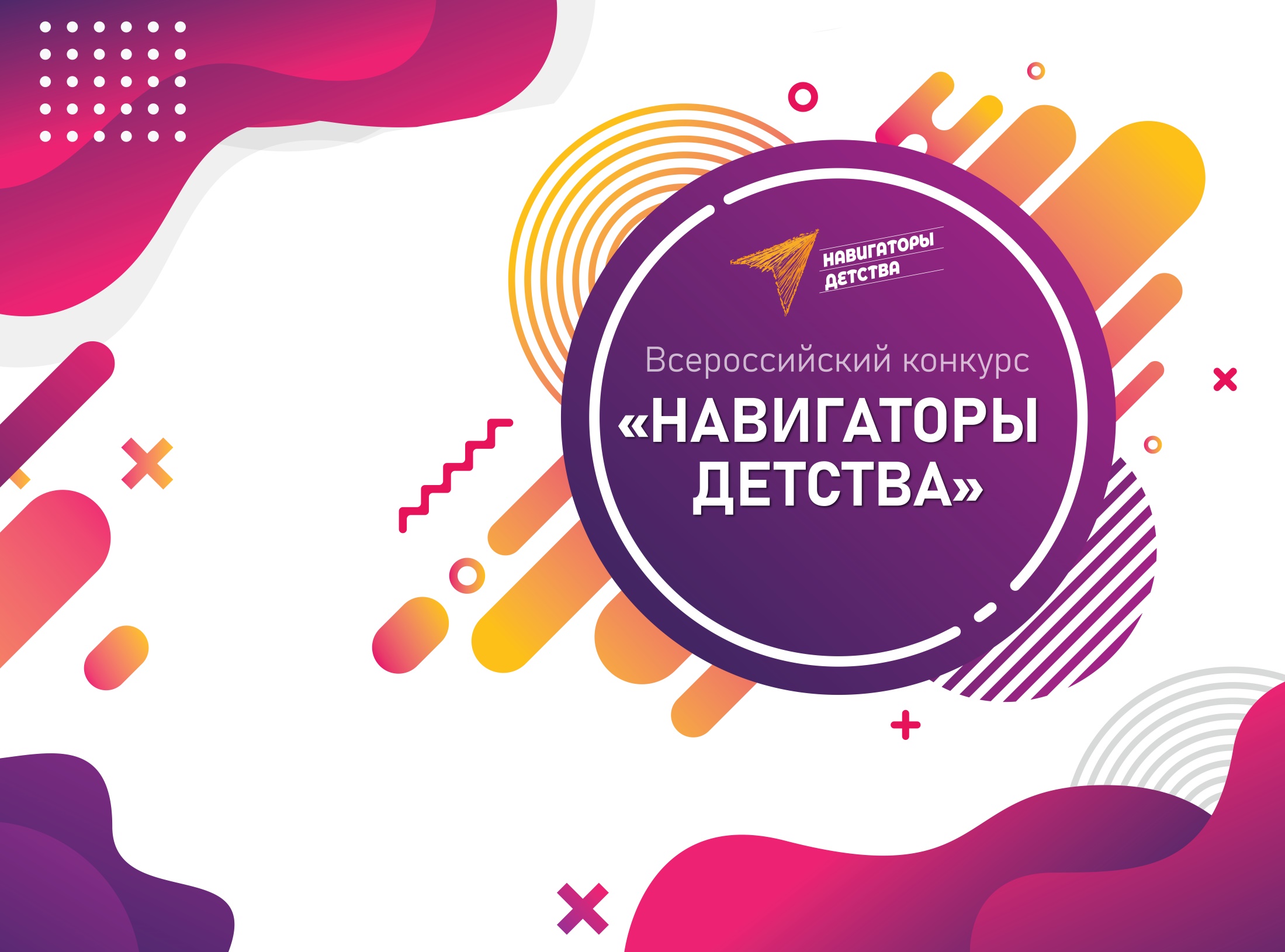 Спасибо
за внимание!